Macbeth: UnsexedAct 1, Scenes 5-7
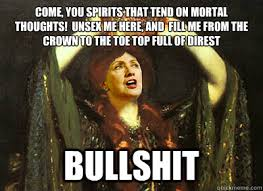 Chris Asgian and Joe Pappalardo
A brief overview
Macbeth invites King Duncan back to his crib
Lady Macbeth seeks to be Queen
Plots murder – needs Macbeth
Macbeth gets cold feet
Lady Macbeth delivers the bottom line
Then…
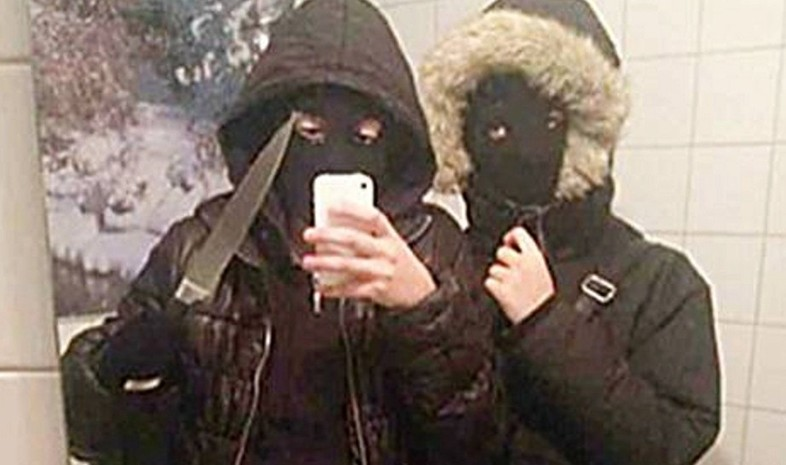 Speaker
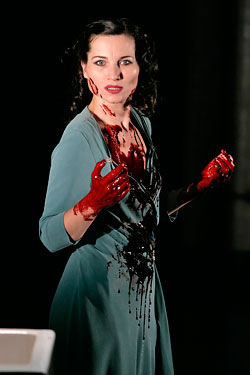 Lady Macbeth
Macbeth too
Vain, opposite of
     Macbeth
Changes the man
Occasion
Macbeths’ slumber party turns into catastrophe
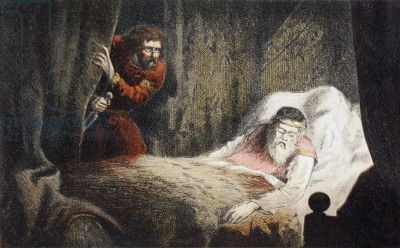 Macbeth hesitates for the hundredth time
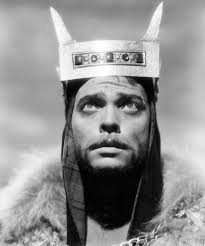 Audience
Macbeth
Lady Macbeth, play audience
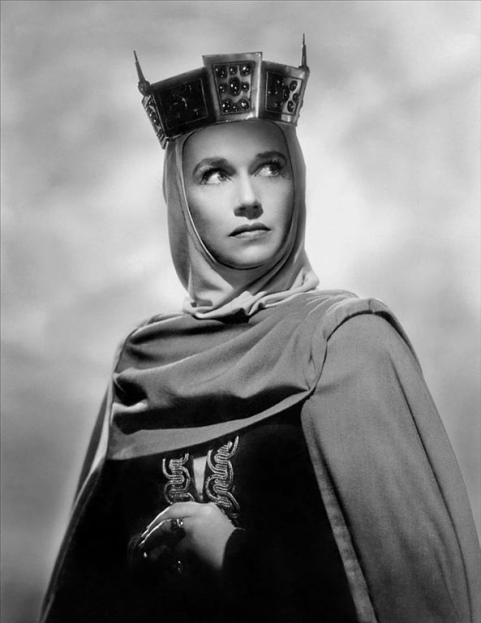 Purpose
King Duncan needs to die…will Macbeth do it?
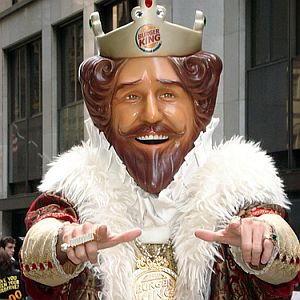 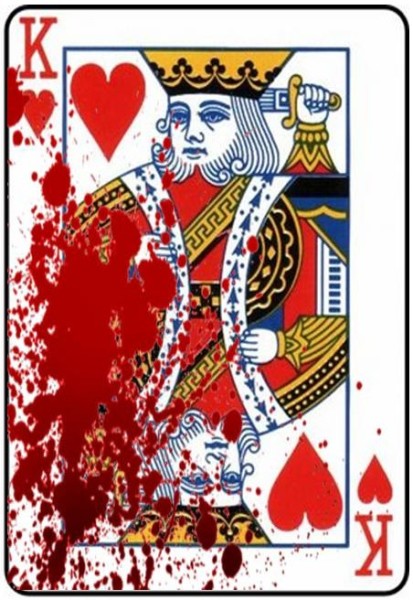 Subject
The kingdom
Murdering Duncan
Macbeth’s manliness
“you won’t do it?”
Fame over love
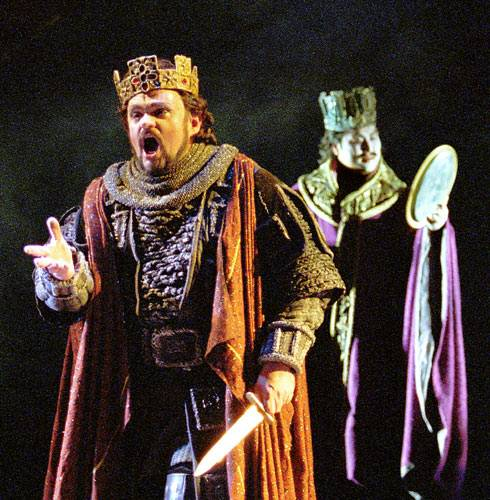 The footage
https://www.youtube.com/watch?v=Fe5uRWnzUig
The unsexing
(Scene 7) – Lady Macbeth
 47                                          What beast was't, then,  48   That made you break this enterprise to me?  49   When you durst do it, then you were a man;  50   And, to be more than what you were, you would  51   Be so much more the man. Nor time nor place  52   Did then adhere, and yet you would make both:  53   They have made themselves, and that their fitness now  54   Does unmake you. I have given suck, and know  55   How tender 'tis to love the babe that milks me:  56   I would, while it was smiling in my face,  57   Have pluck'd my nipple from his boneless gums,  58   And dash'd the brains out, had I so sworn as you  59   Have done to this.
Rhetoric
Metaphor – “beast”
Parallel Structure
Inversion
Juxtaposition












Anecdote
Ethos
She’s a man(?)
Want best for the man

Logos
When you make it big….

Pathos
Sacrifice – baby 
Escalates towards devilish deeds
Tone
Defiant
“murderous”
Guilty
Works cited
"In Act 1 Scenes 5-7 of 'Macbeth', How Does Lady Macbeth Convince Her Husband to Murder King Duncan?" Studymode. N.p., Oct. 2010. Web. 23 Sept. 2013. <http://www.studymode.com/essays/In-Act-1-Scenes-5-7-Of-440132.html>.
Shakespeare, William. "Macbeth: Act 1, Scene 7." MACBETH, Act 1 Scene 7. N.p., n.d. Web. 23 Sept. 2013. <http://www.shakespeare-navigators.com/macbeth/T17.html>.
Shakespeare, William. "SCENE V. Inverness. Macbeth's Castle." SCENE V. Inverness. Macbeth's Castle. MIT, 1993. Web. 23 Sept. 2013. <http://shakespeare.mit.edu/macbeth/macbeth.1.5.html>.